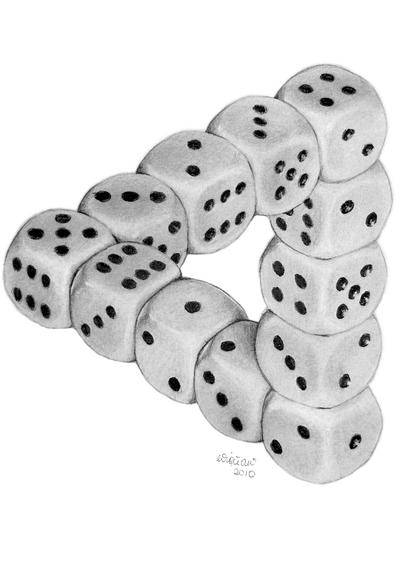 CMSC 39600-1Topics in Theoretical Computer Science:PseudorandomnessClass 1September 26, 2023Instructor: William Hoza
“Dice Illusion” by DeviantArt user Moko-m. (License: CC BY-NC-ND 3.0)
1
What is the role of randomness in computing?
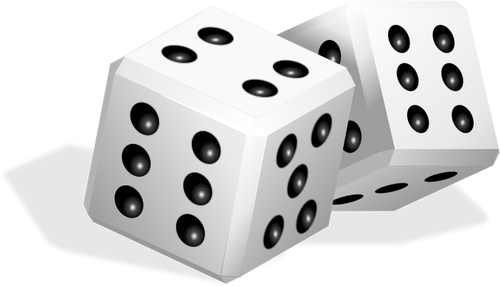 2
Randomized algorithms
Algorithm designers often introduce random choices into their algorithms
Hugely popular and successful paradigm since the 1970s
3
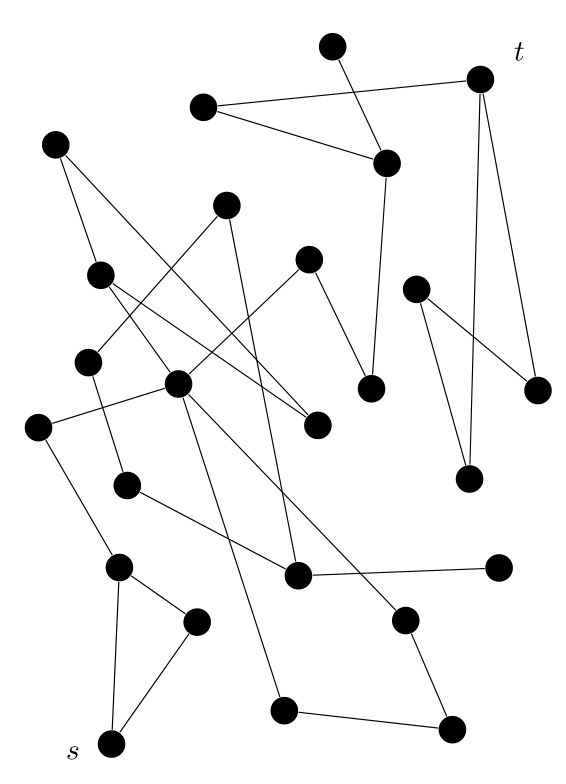 4
Problem solved?
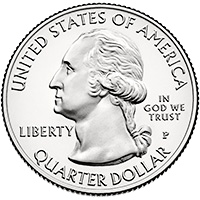 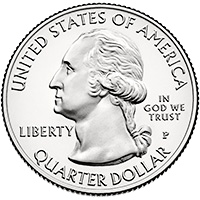 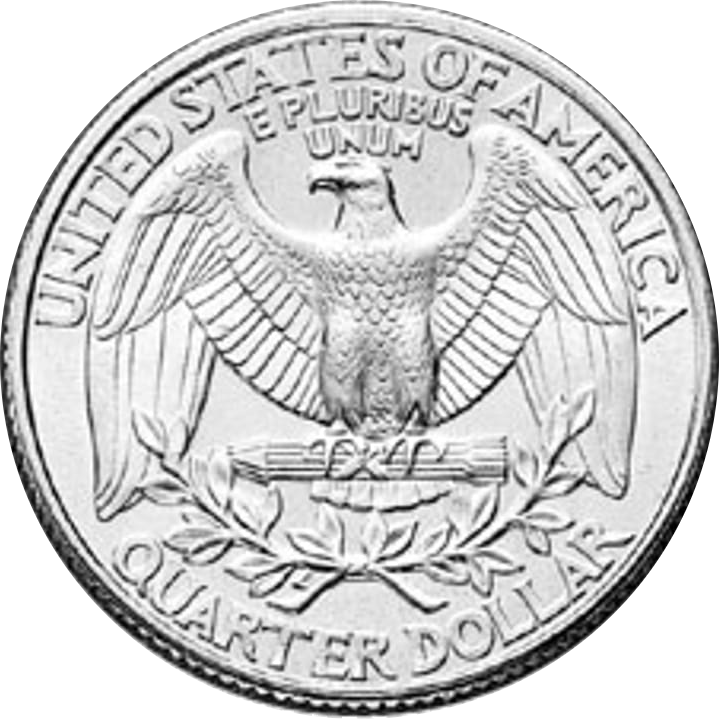 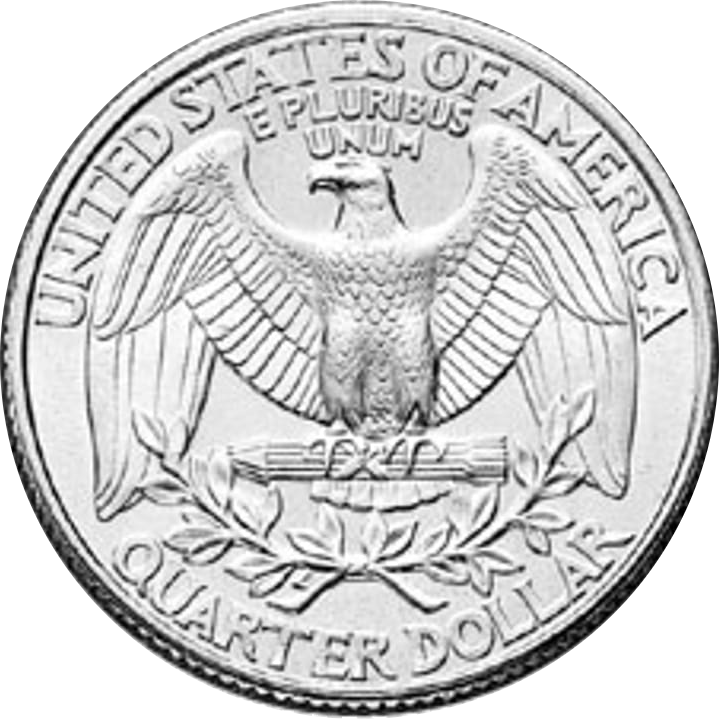 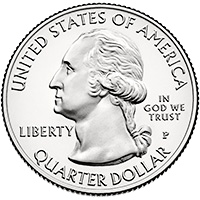 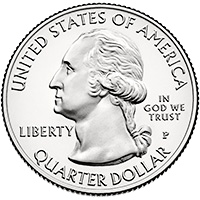 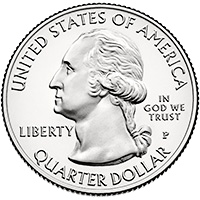 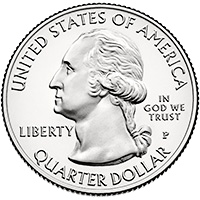 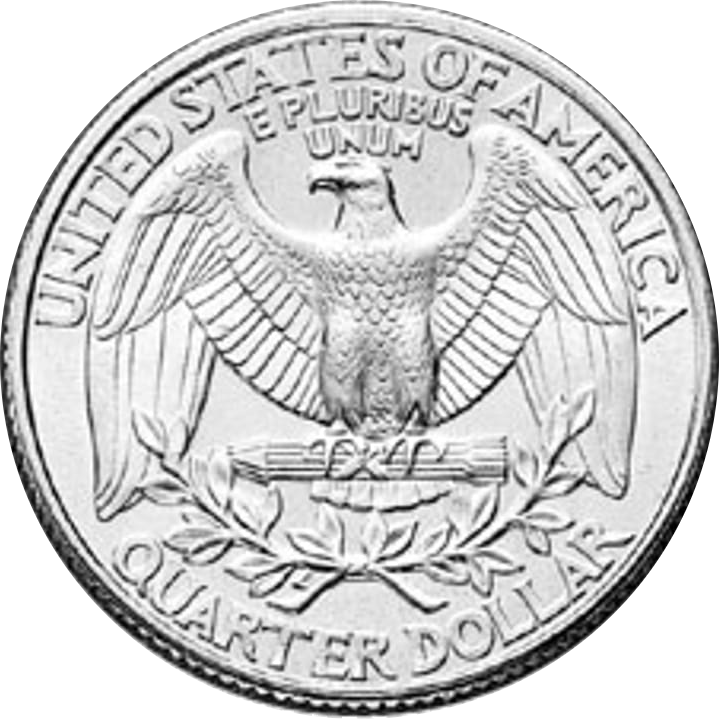 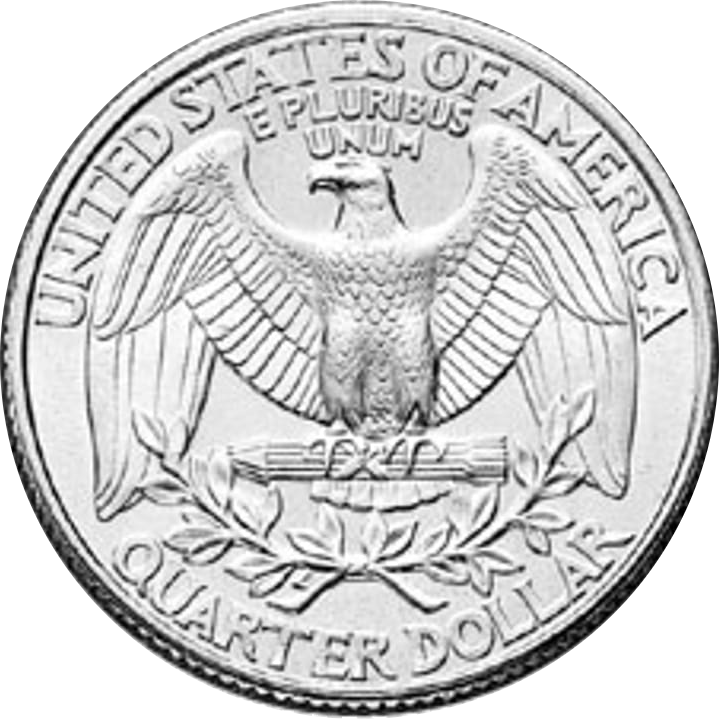 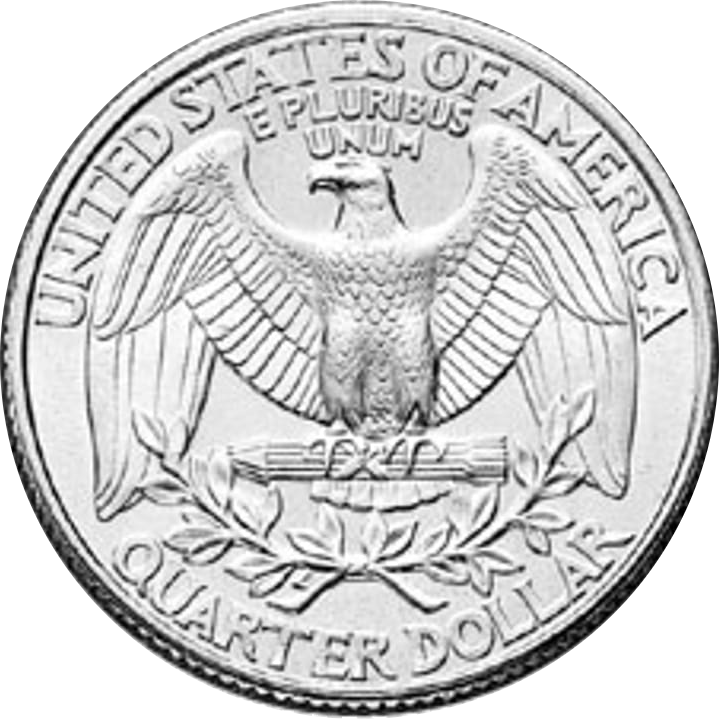 Where will we get random bits from?
Practitioners use heuristic methods to run randomized algorithms…
	…because producing unbiased and	independent random bits is difficult
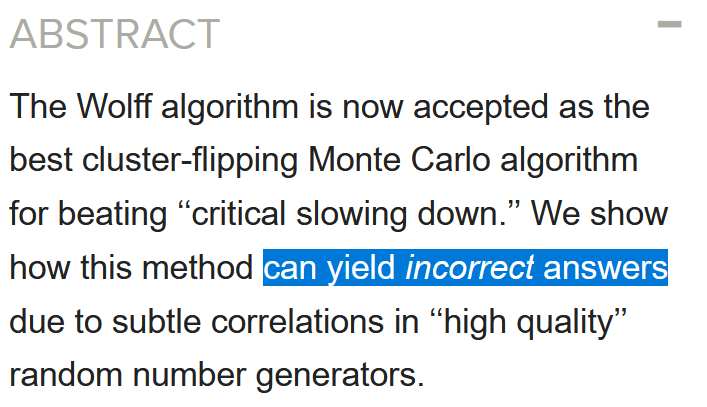 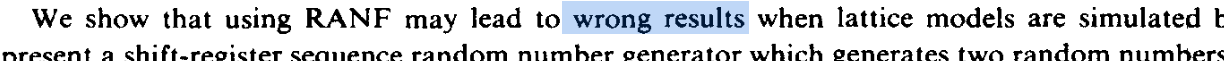 5
Randomness: An expensive computational resource
We will approach this subject from the perspective of computational complexity theory
Treat randomness like time or space
Try to use as little as possible
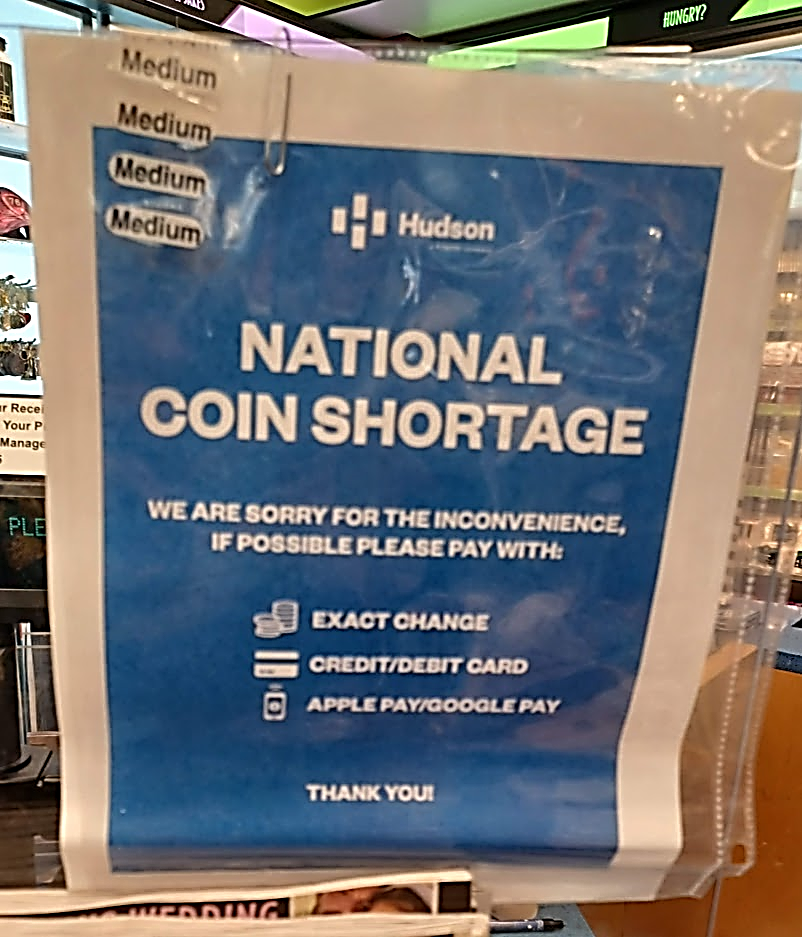 6
Course objective
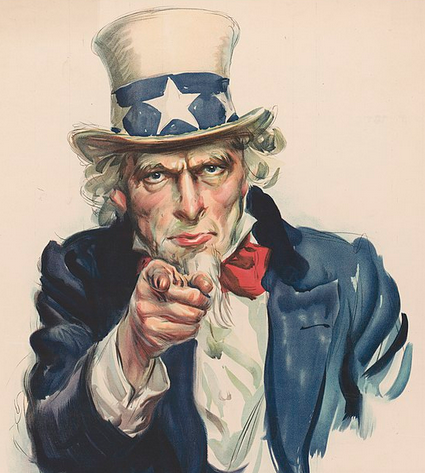 Pseudorandomness is an active area of research
We will encounter many open problems
Maybe you can help solve some of them!
By the end of this course, you will be in a reasonable position to try your hand at original research on pseudorandomness problems (if you want to)
7
Plan for the rest of today
Some logistical information
Sneak peak of course topics
Move to whiteboard and begin in earnest
8
Logistical information
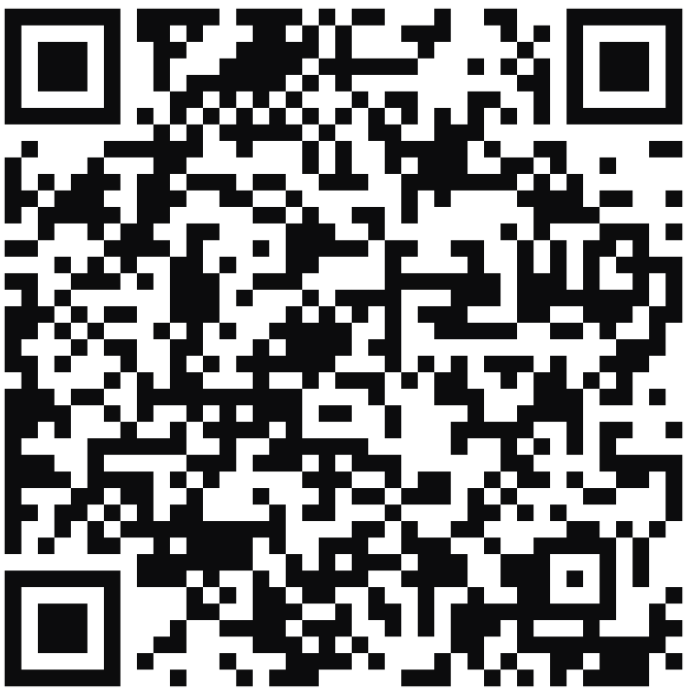 Meetings: Tues/Thurs, 9:30 – 10:50, JCL 354
Office hours: Tues, 11am – 12pm, JCL 311
Four problem sets (proof-based)
Project: You will write an exposition of a theorem that we won’t have time to cover in class. More details later
https://williamhoza.com/teaching/autumn2023-pseudorandomness
9
Pseudorandom generators (PRGs)
“Truly random seed”
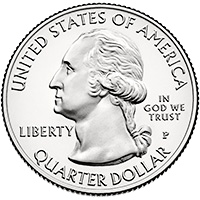 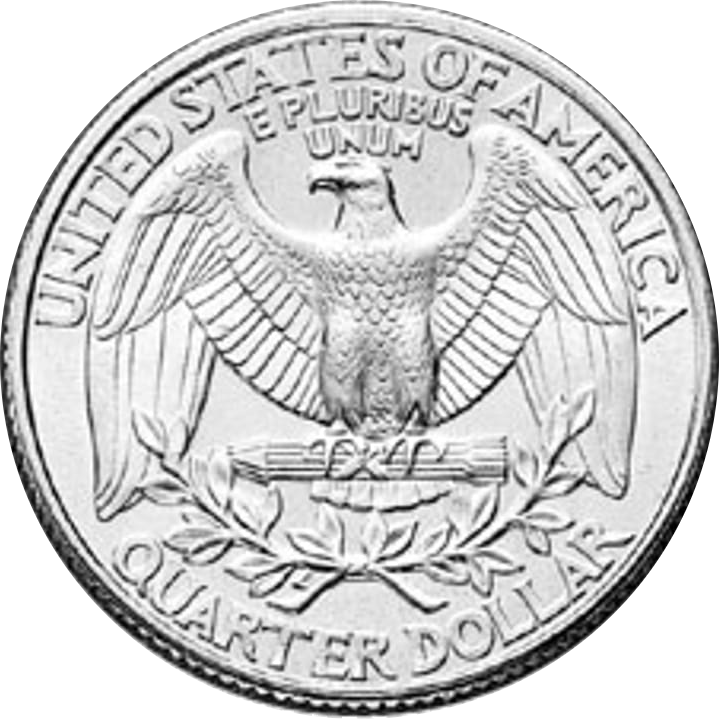 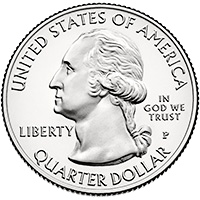 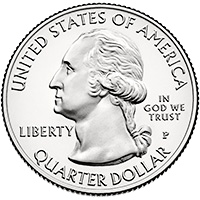 For every “sufficiently-efficient” observer, the PRG can replace random bits with no significant impact.
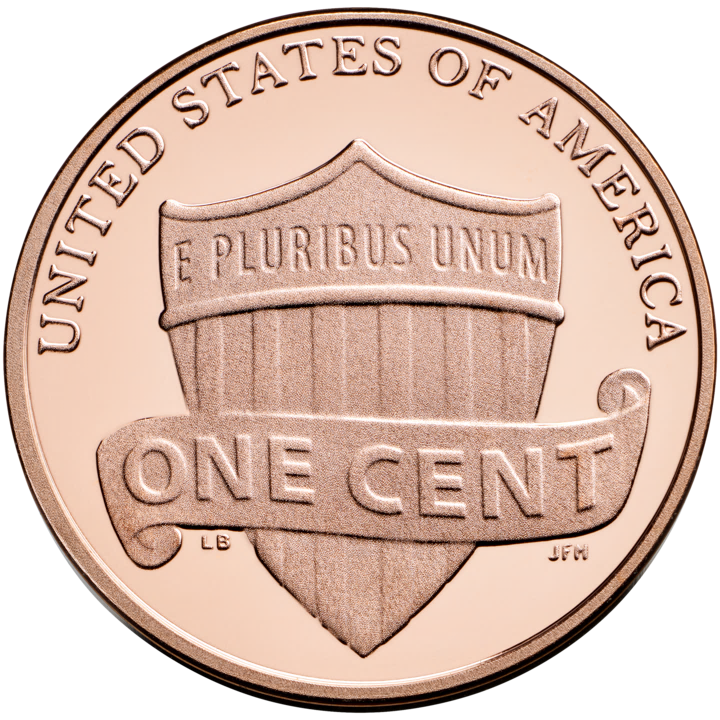 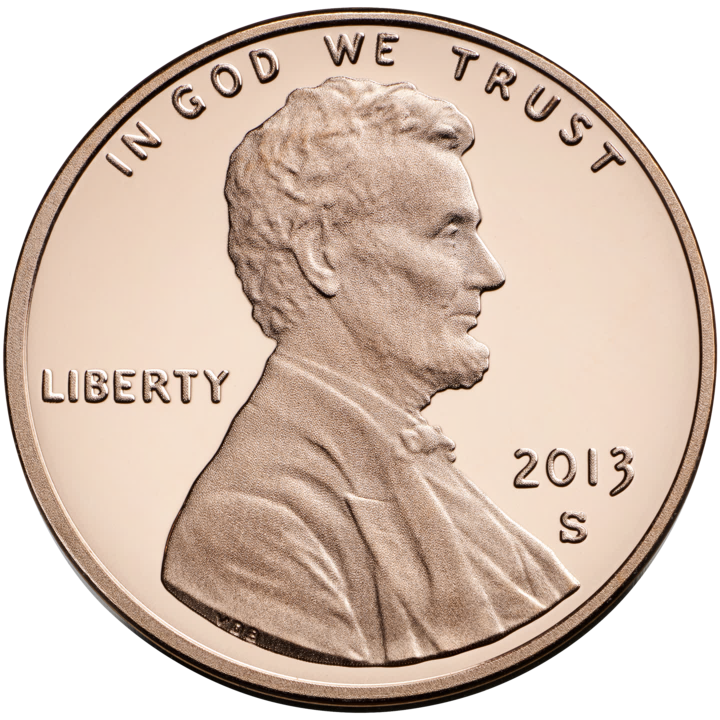 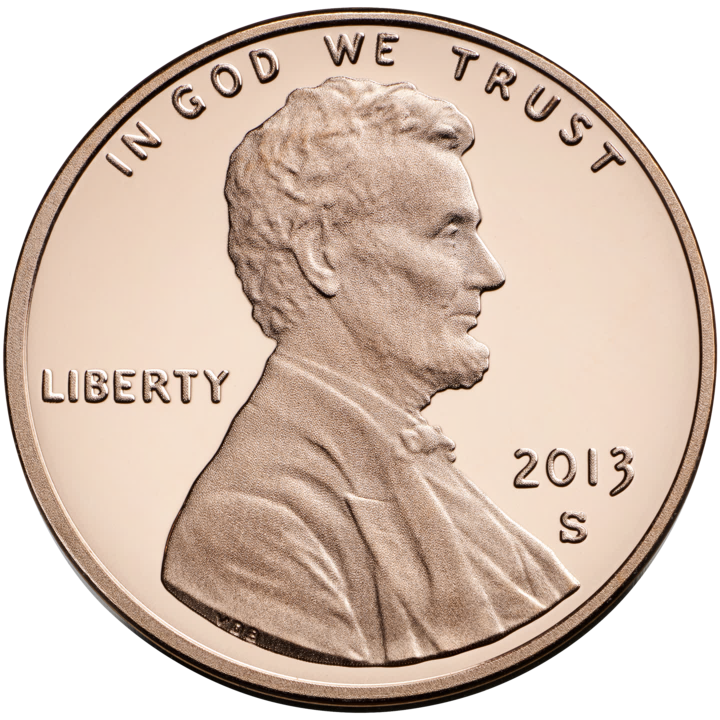 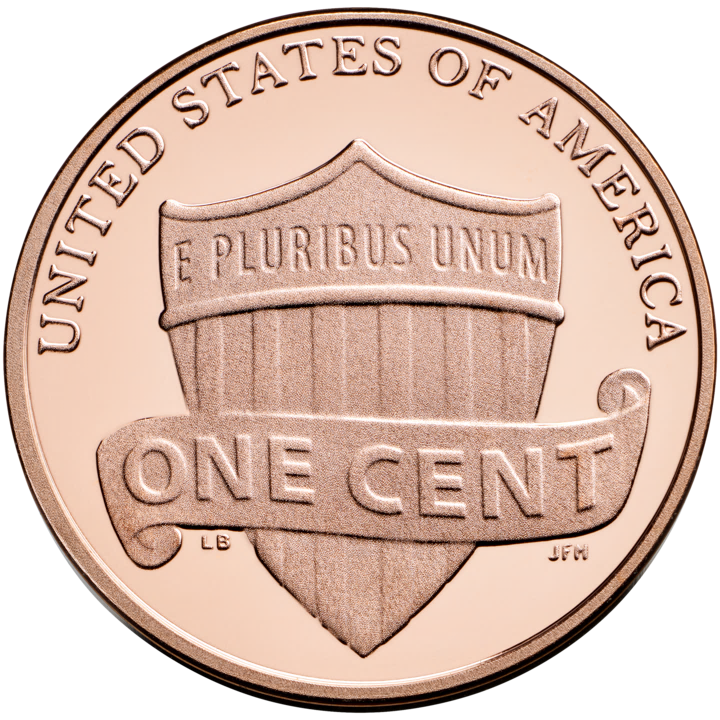 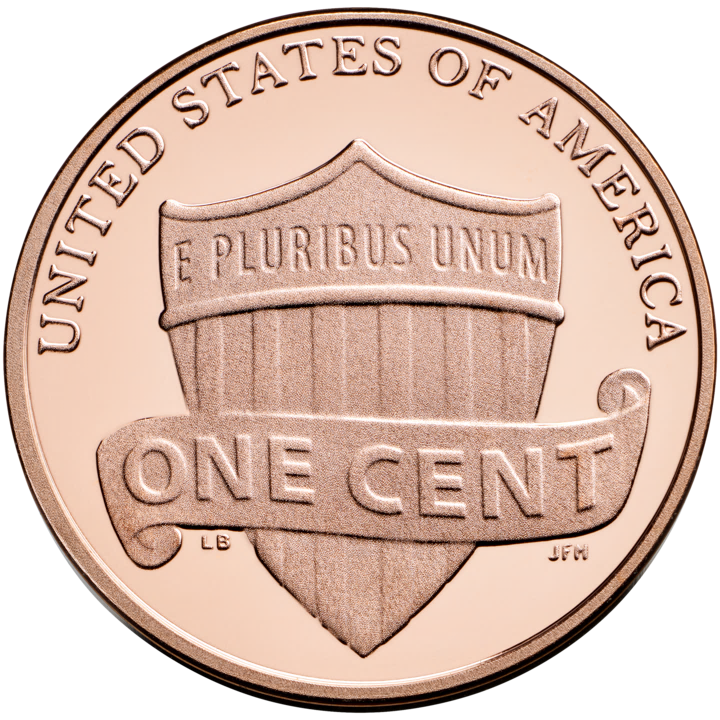 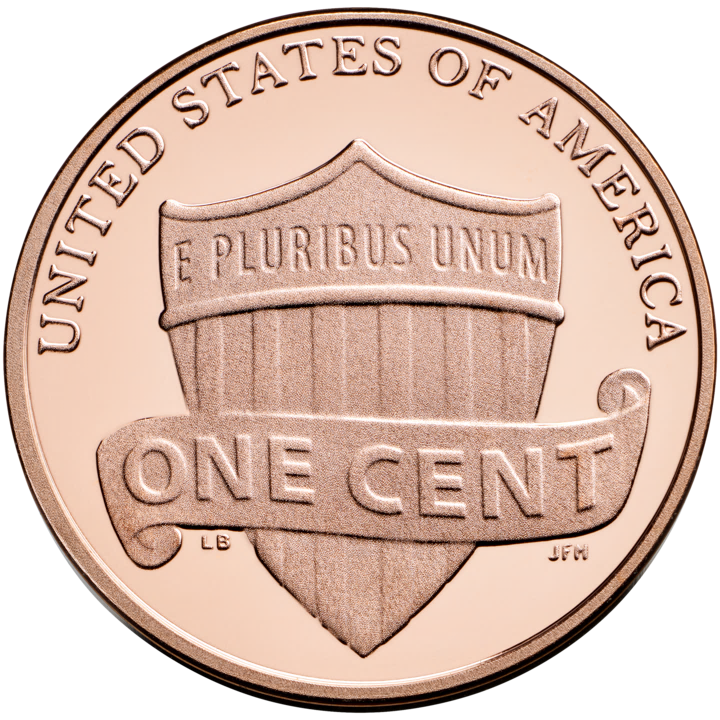 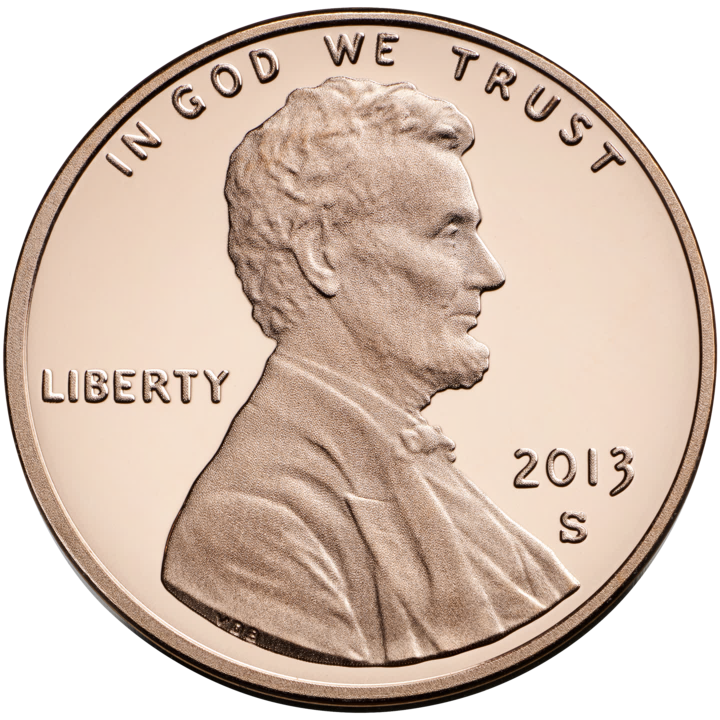 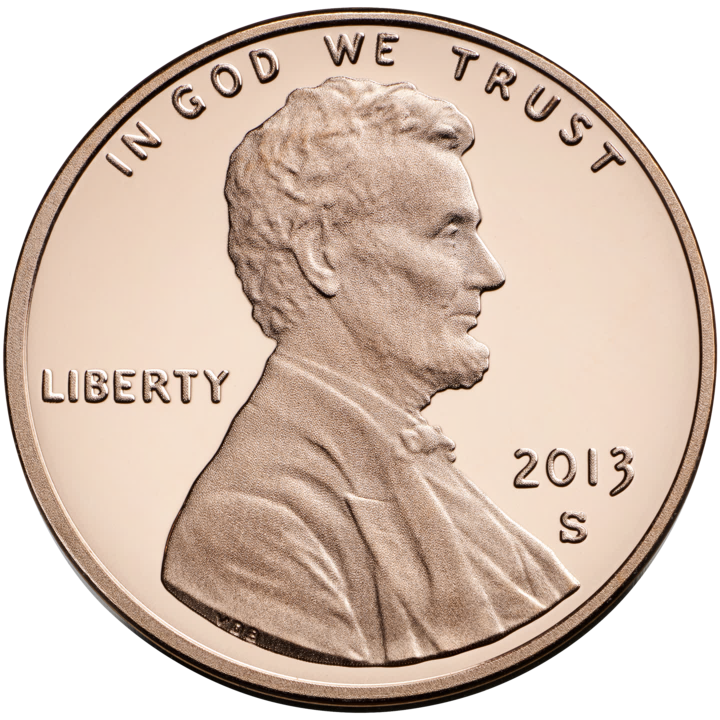 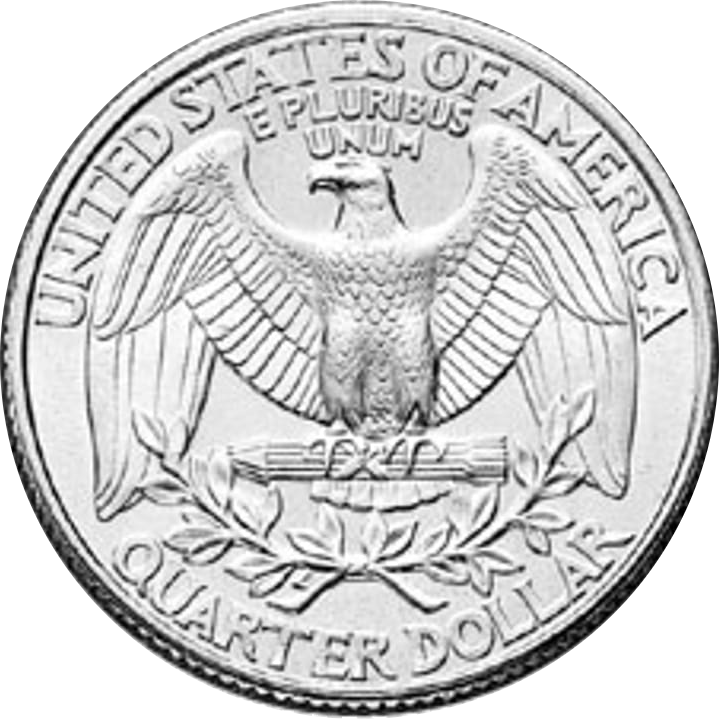 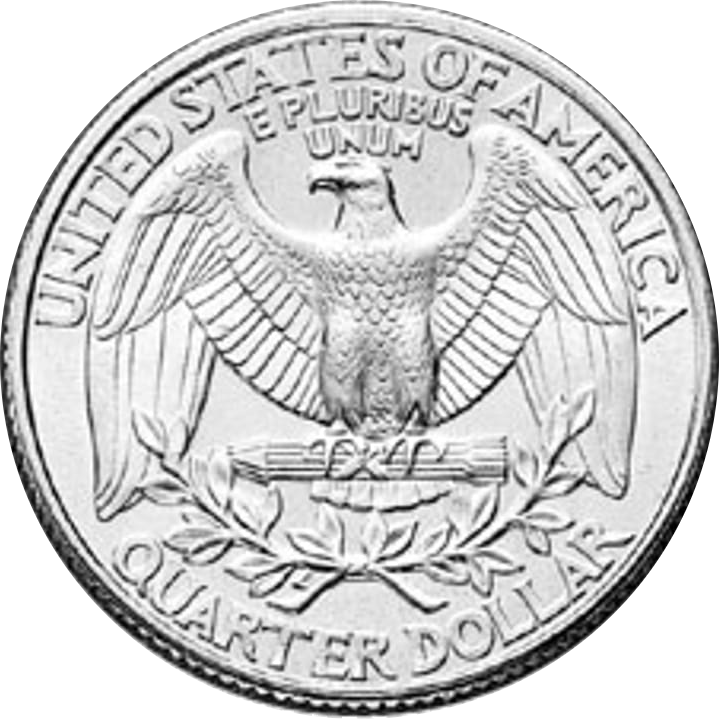 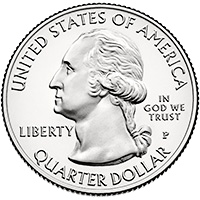 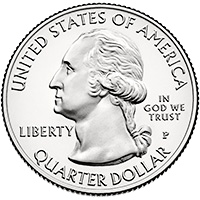 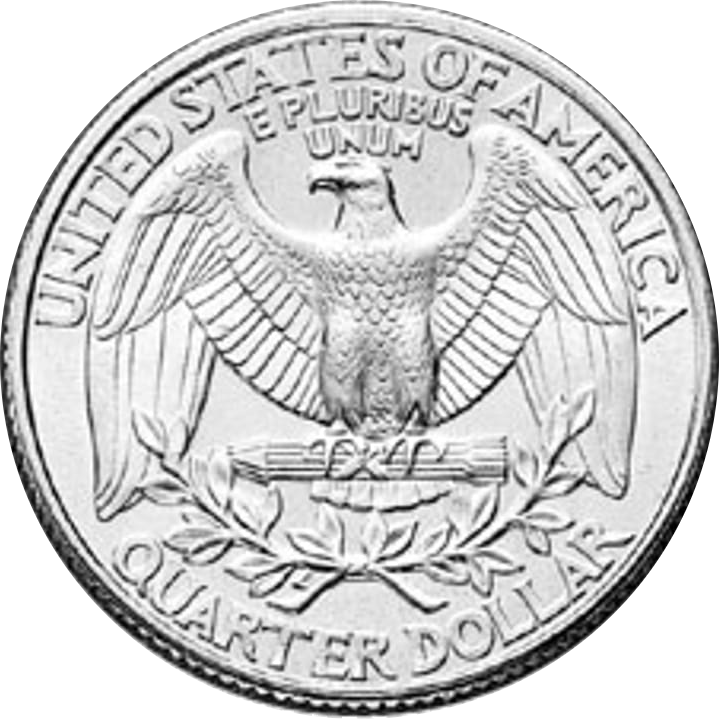 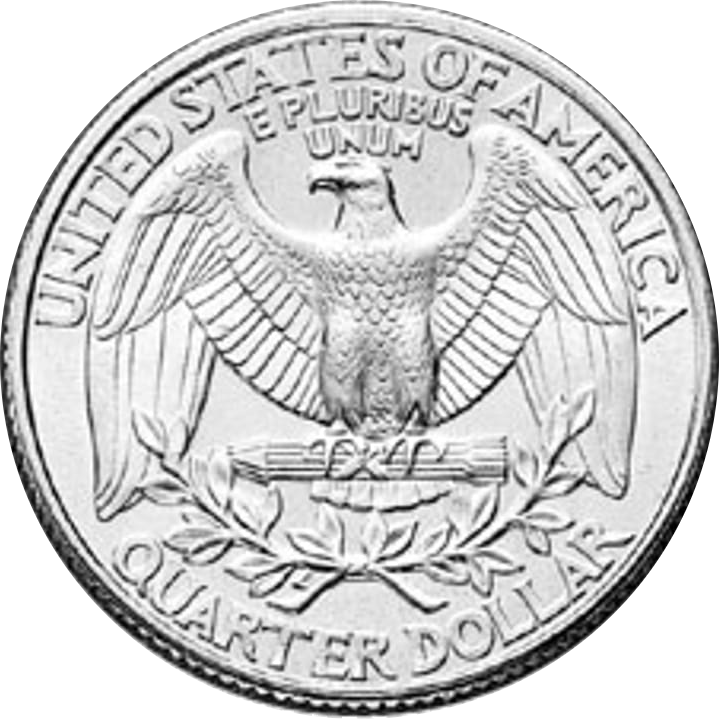 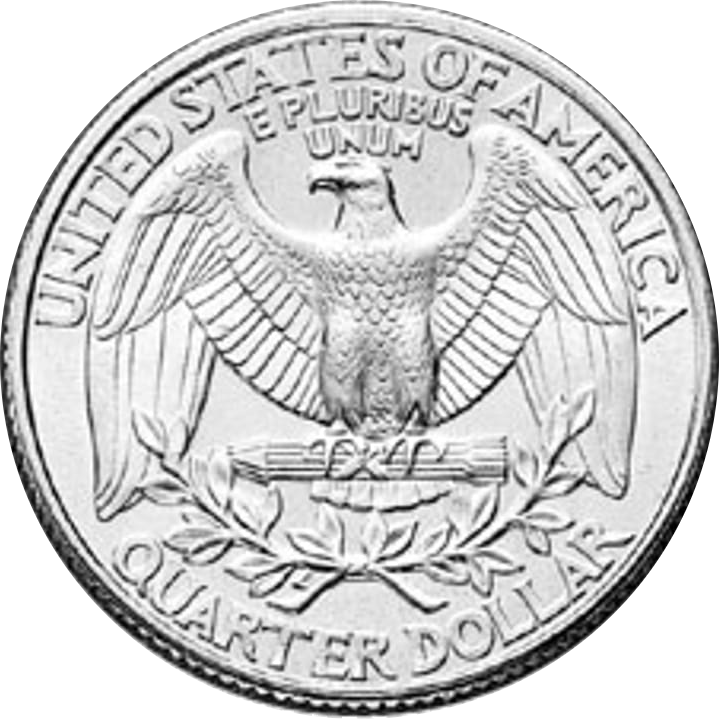 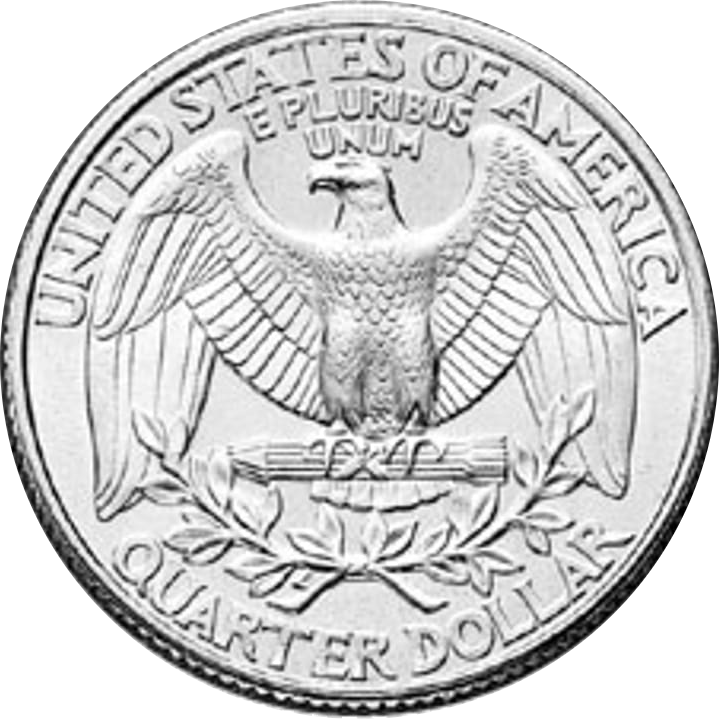 10
“Sufficiently-efficient observer”
11
PRG puzzle
0
1
1
0
1
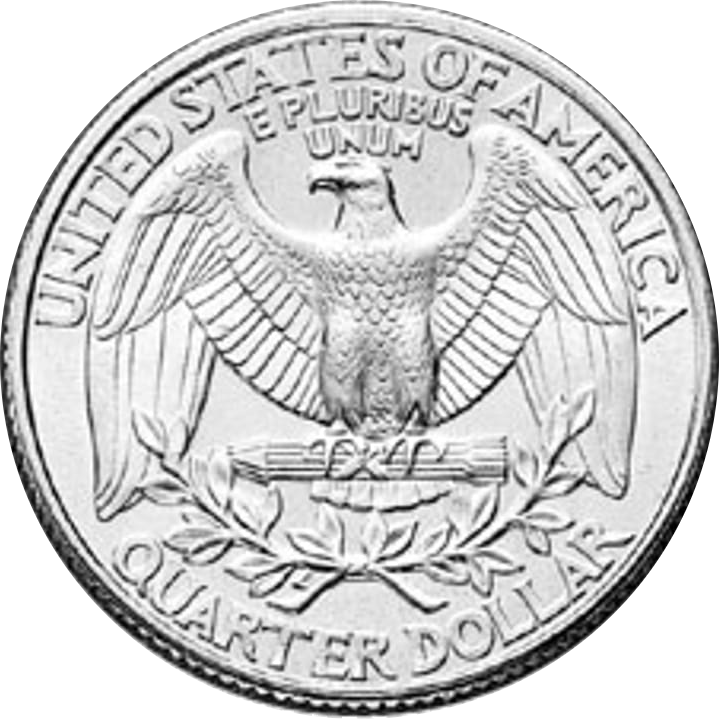 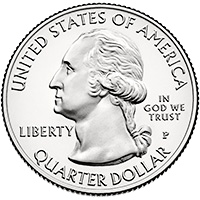 12
PRGs in this course
In this course, we will construct PRGs that fool powerful and interesting models of computation, such as
Space-bounded computation
Bounded-depth Boolean circuits
13
Biased coin puzzle
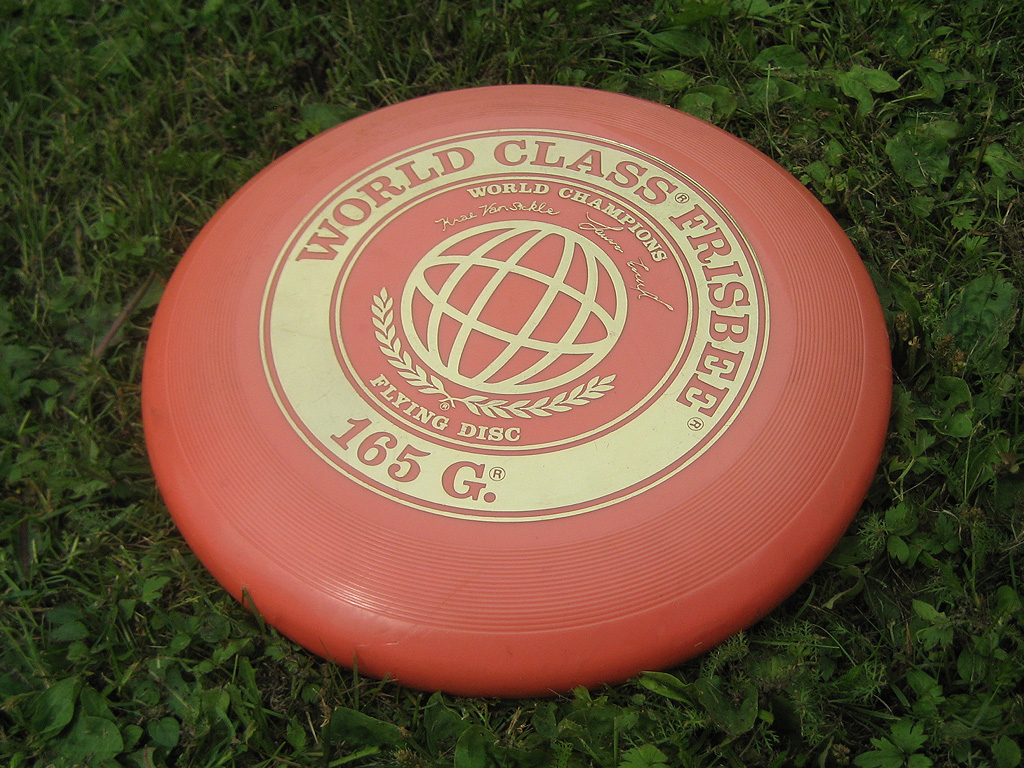 14
Randomness extractors in this course
Von Neumann’s trick addresses unknown biases in random bits
Much more challenging: unknown correlations between random bits
We will develop techniques for “extracting” high-quality random bits under minimal assumptions
We will see how extractors can be used to construct PRGs
15
Derandomization of algorithms
16
Grand derandomization challenges
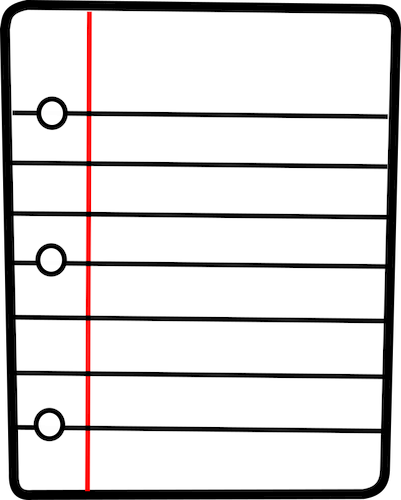 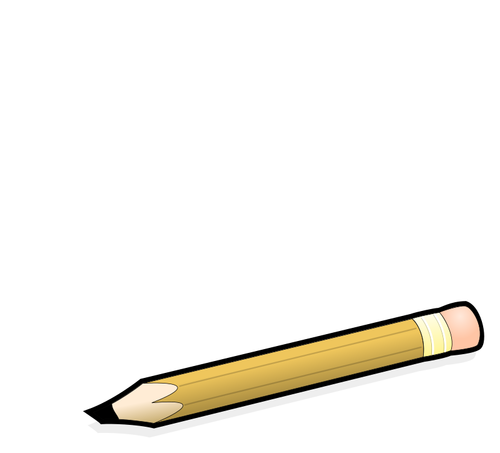 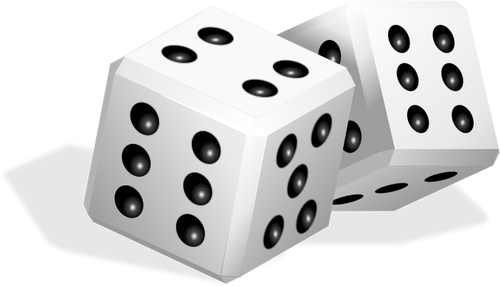 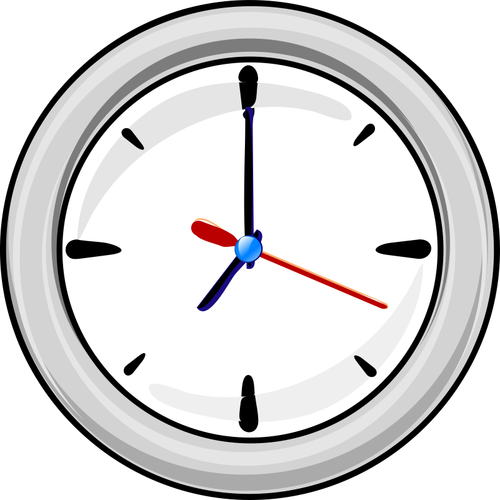 17
Summary of course topics
This will be our main focus
Pseudorandom generators
How to convert a few random bits into many “random enough” bits
Randomness extractors
How to convert low-quality random bits into high-quality random bits
Derandomization of algorithms
How to convert randomized algorithms into deterministic algorithms
18
Now let’s move to the whiteboard
19